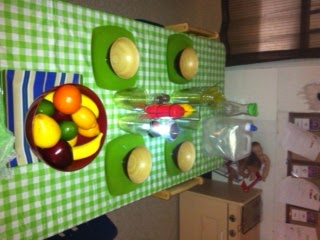 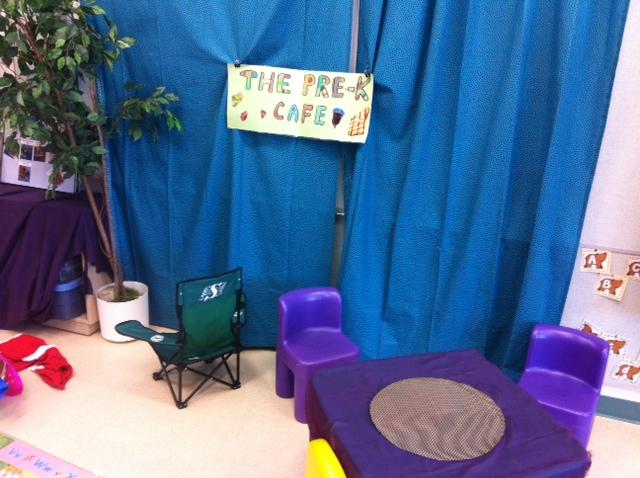 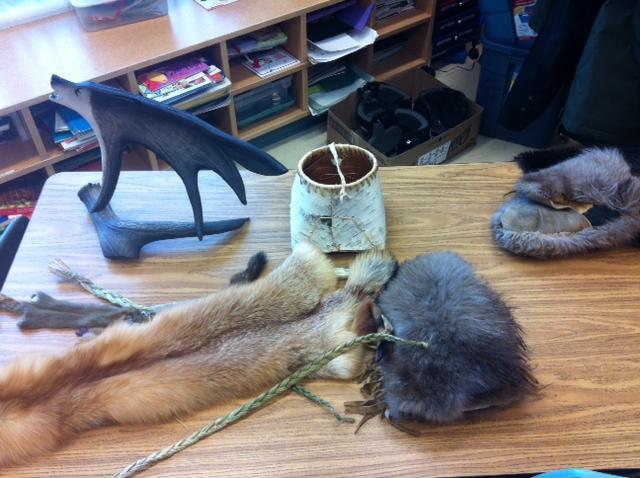 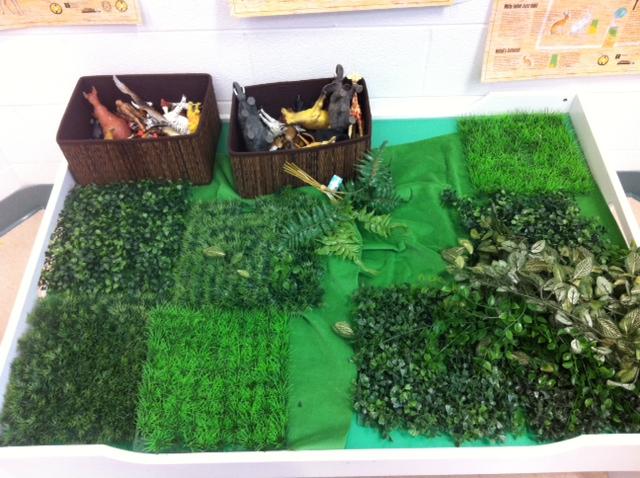 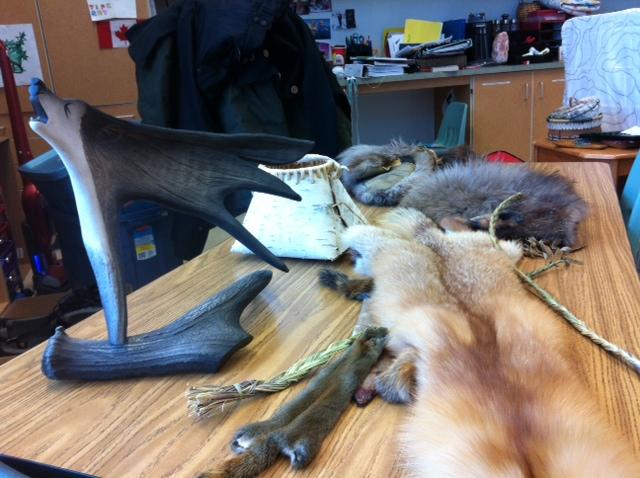 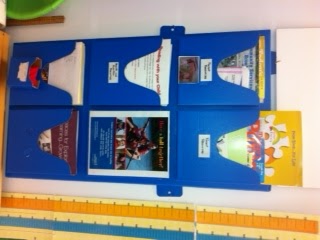 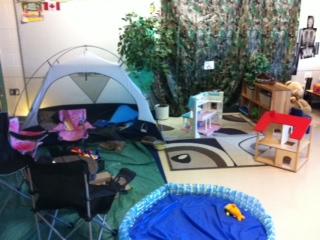 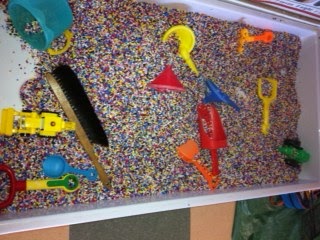 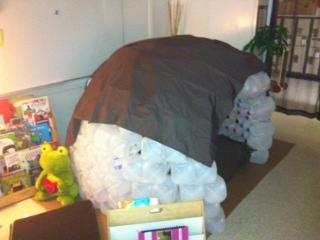 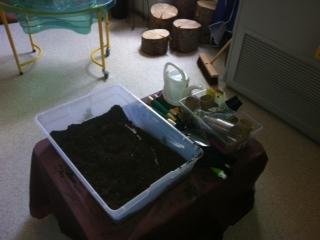 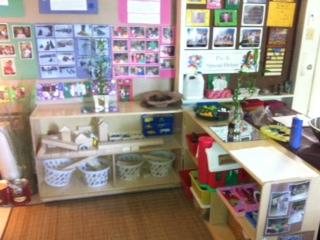 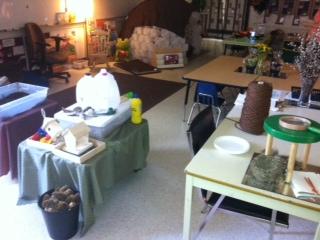 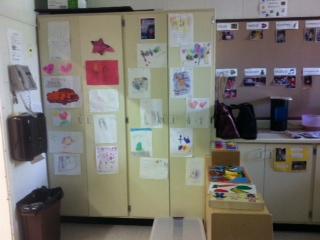 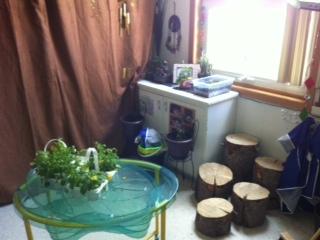 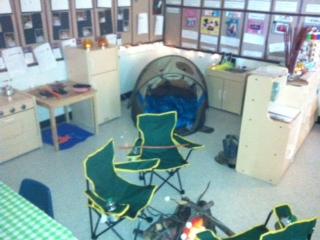 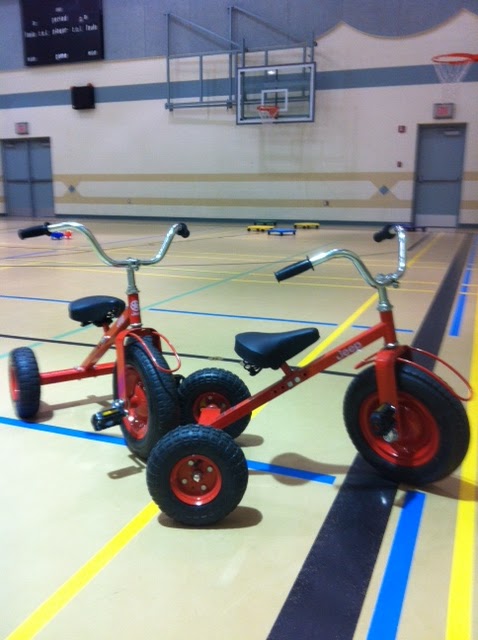 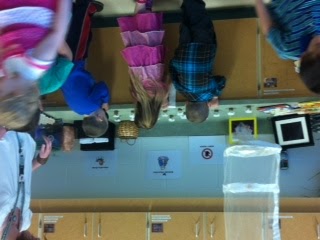 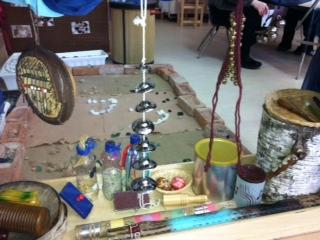 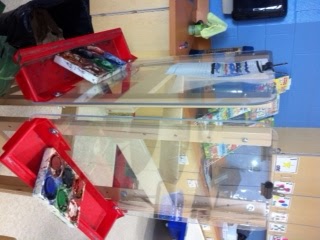 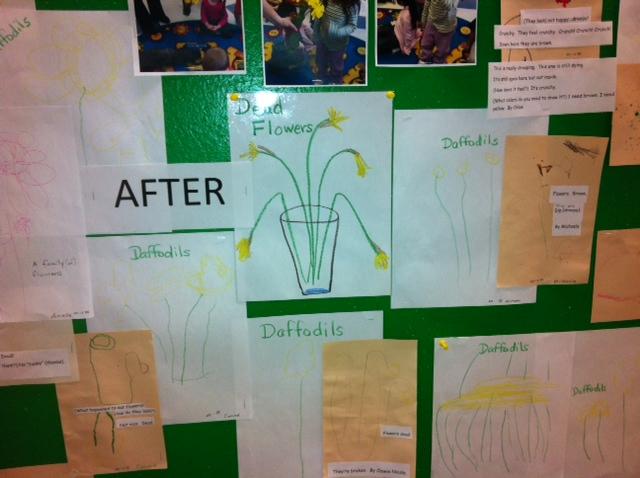 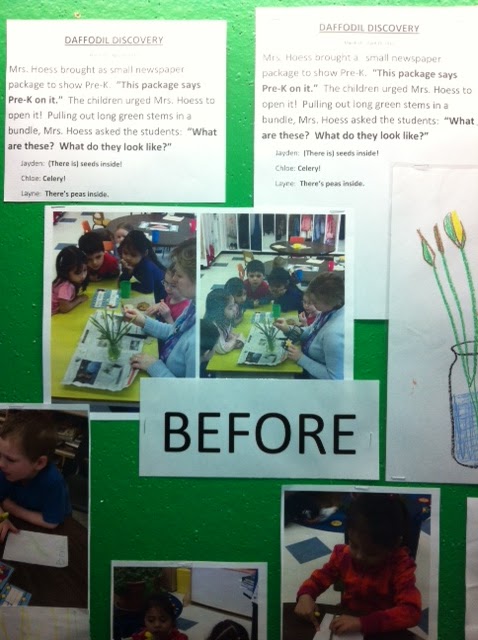 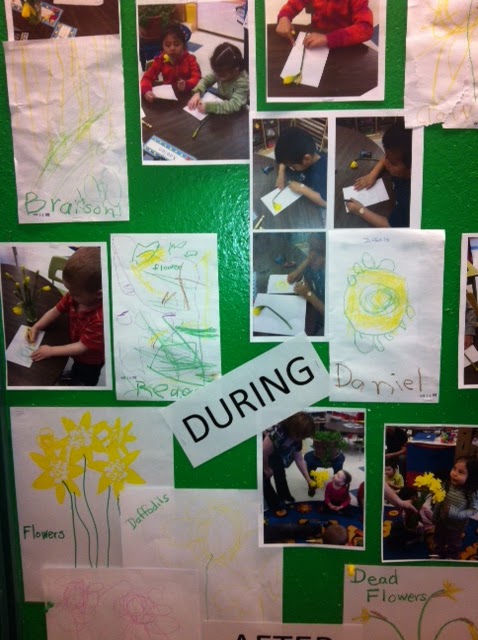 [Speaker Notes: Daffodil Project at Reynolds.]
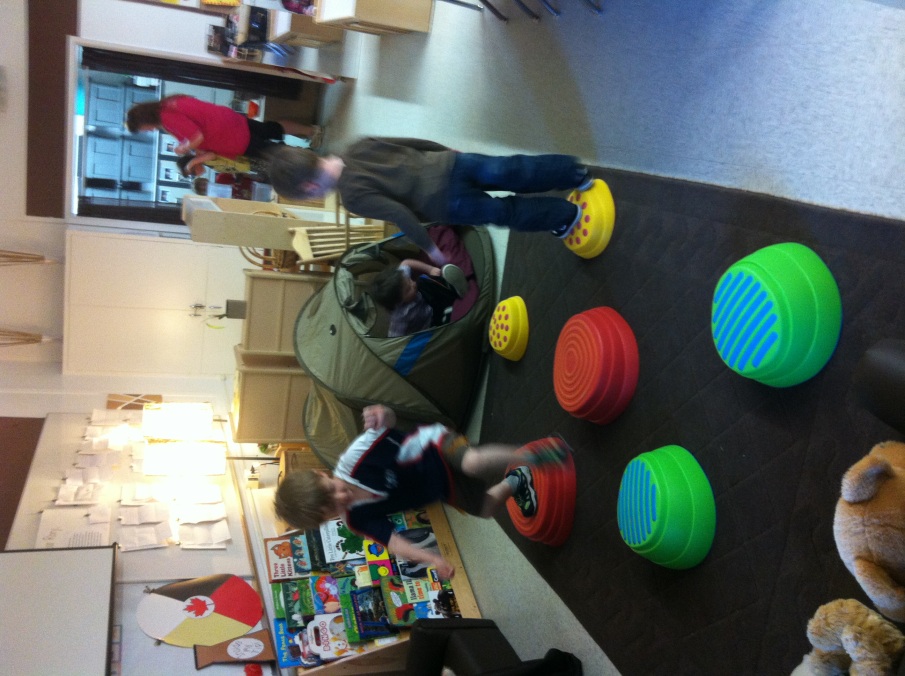 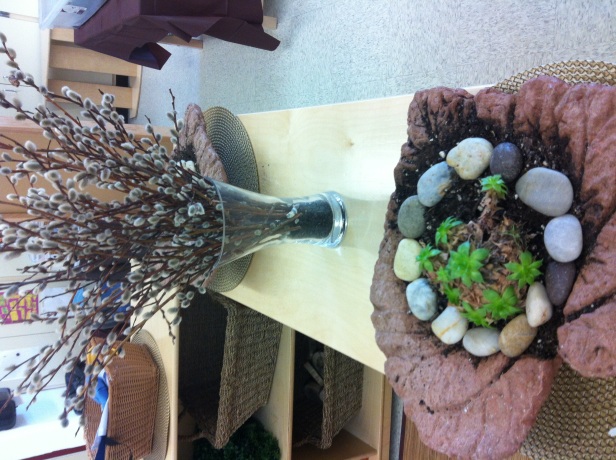 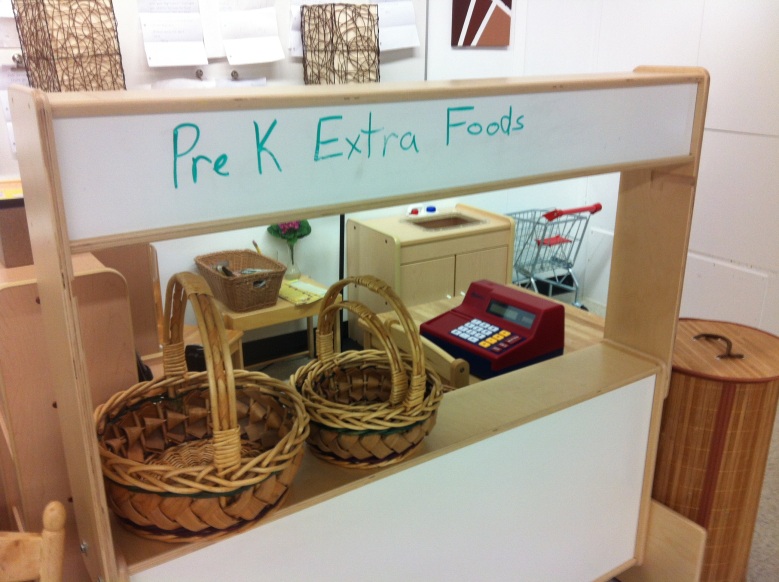 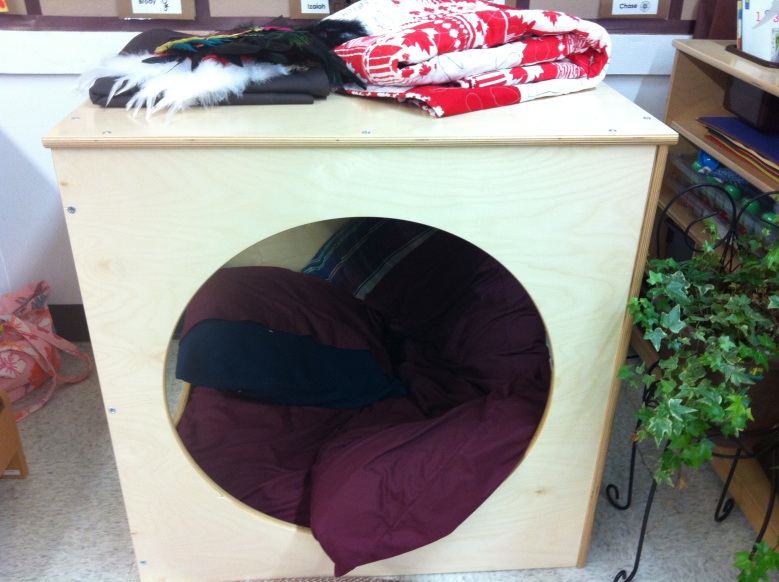 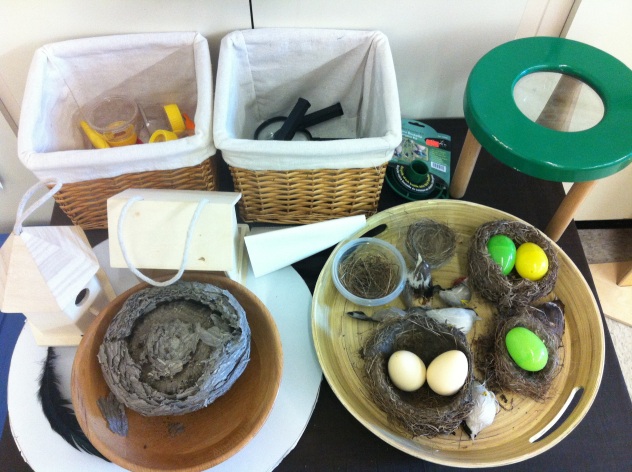 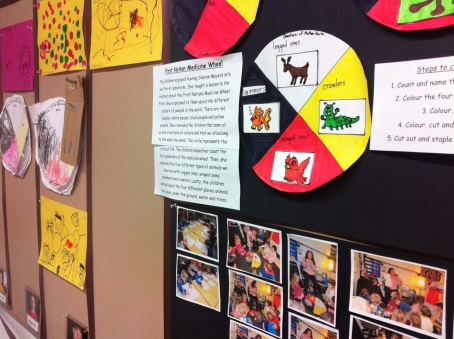 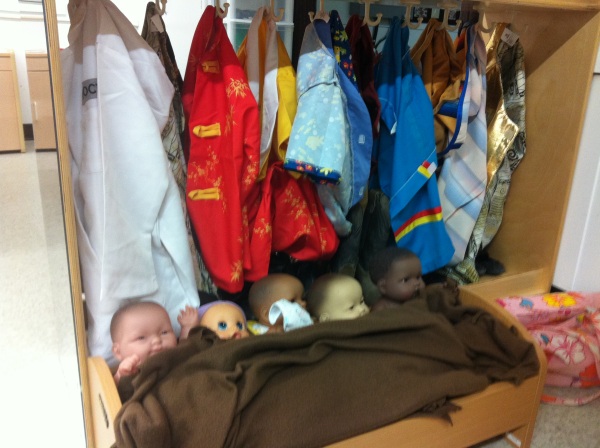 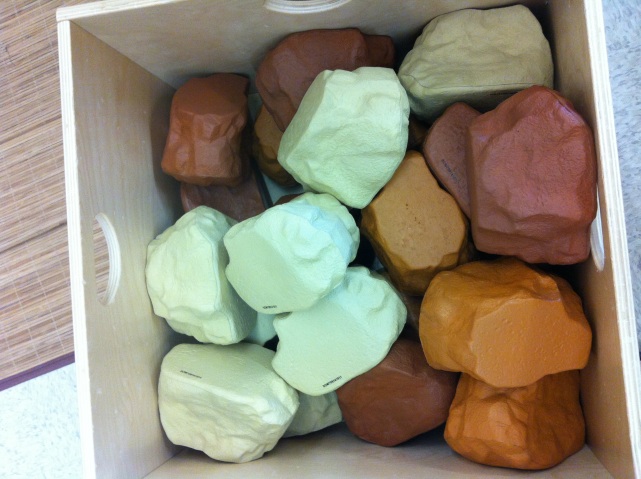 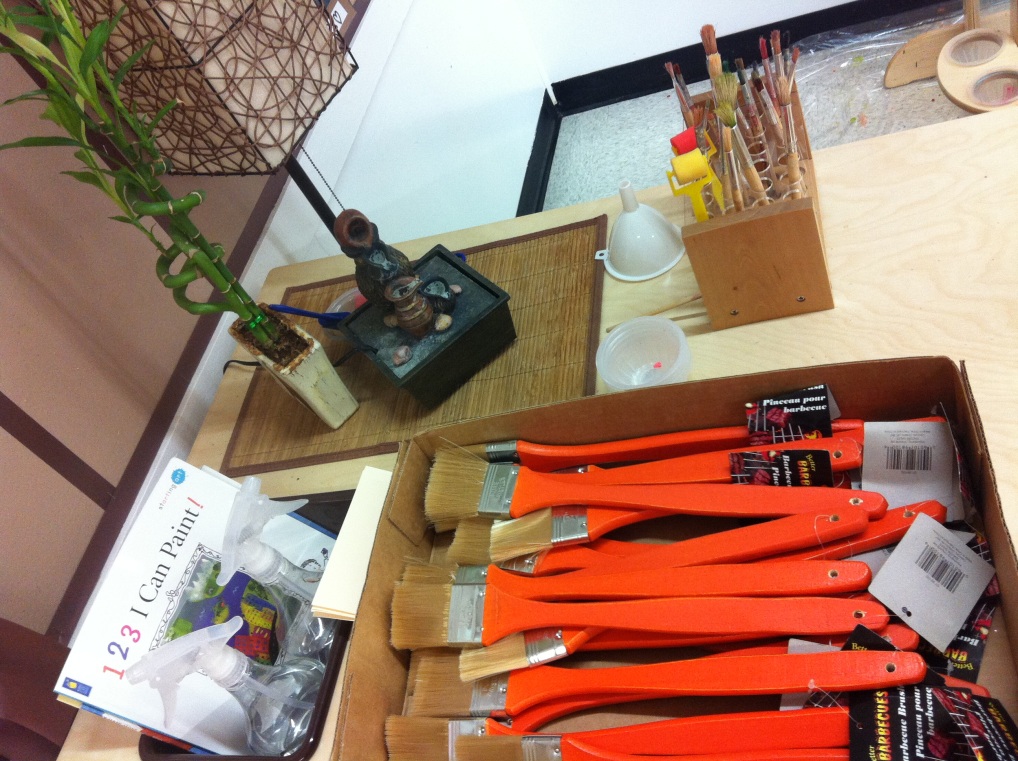 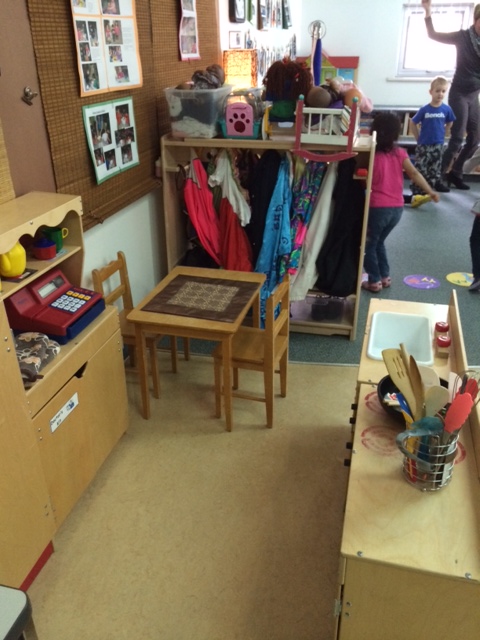 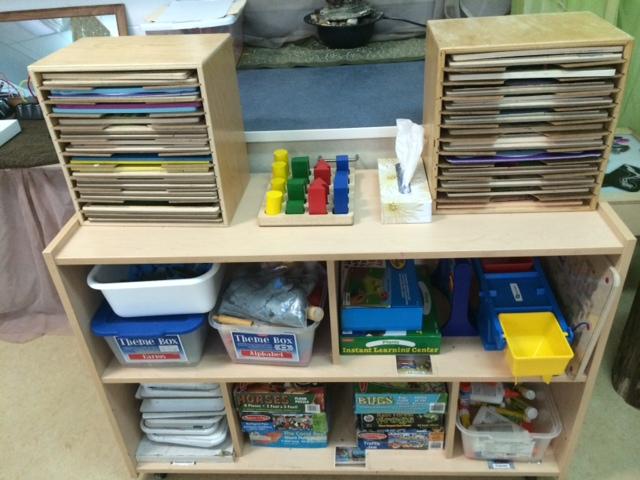 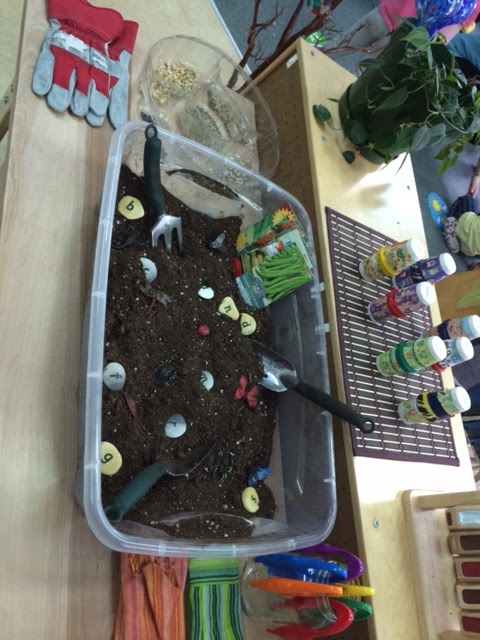 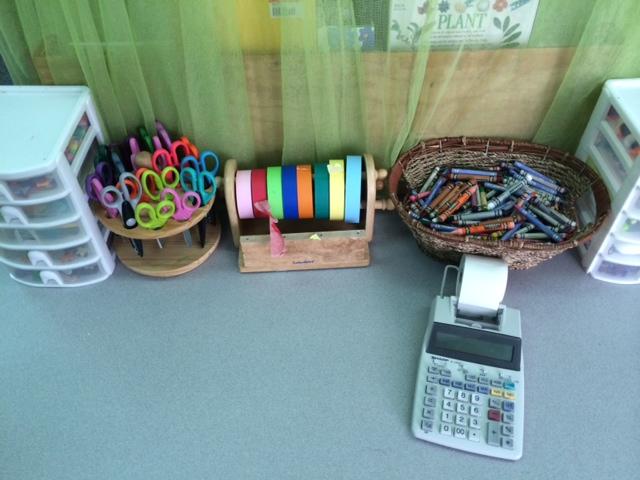 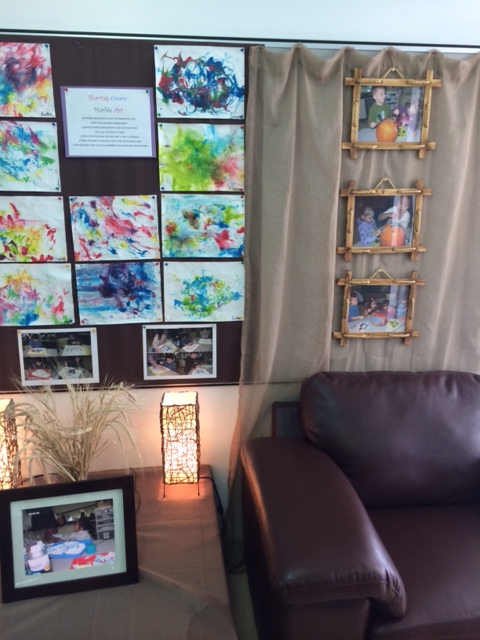 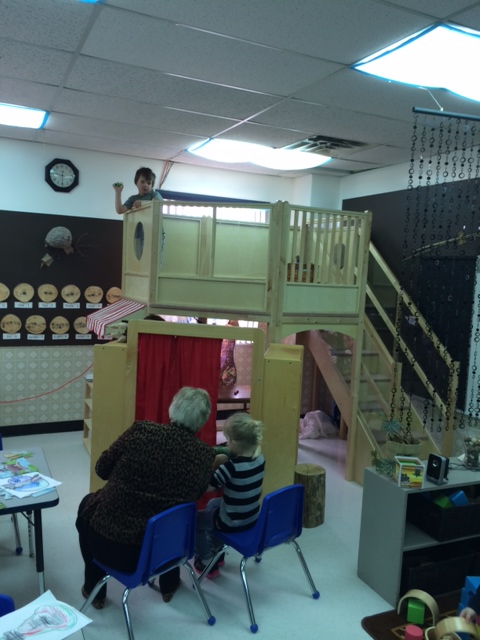 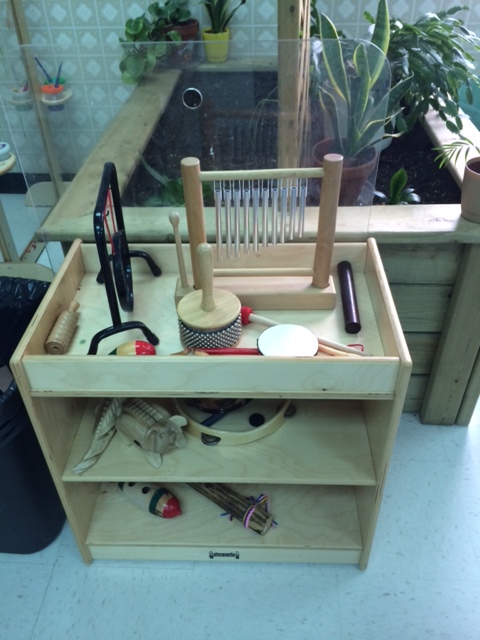 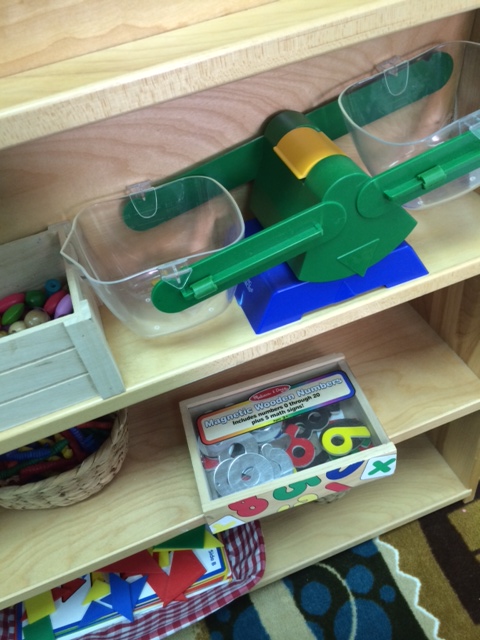 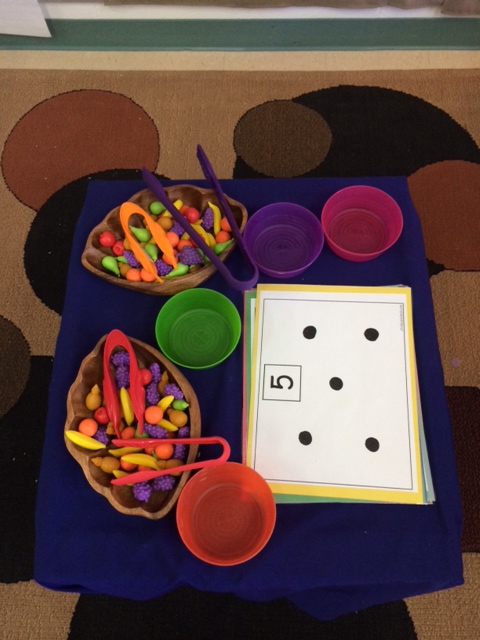 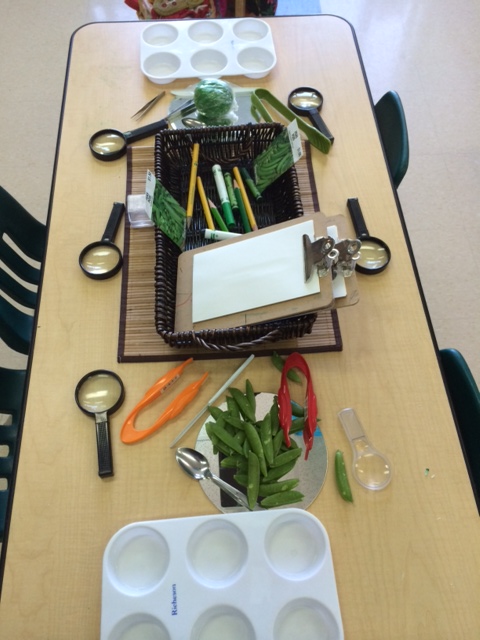 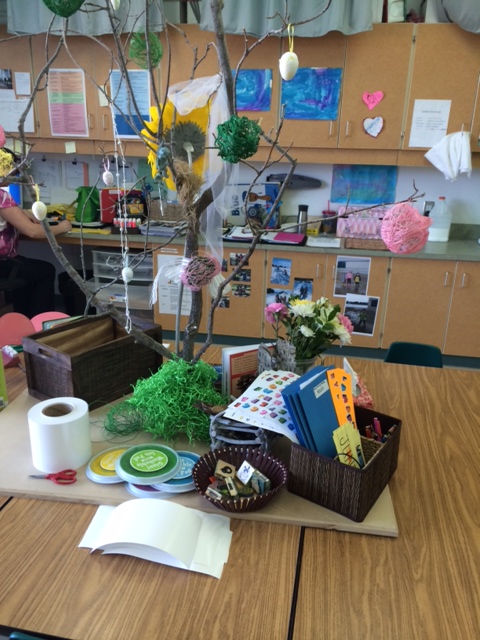 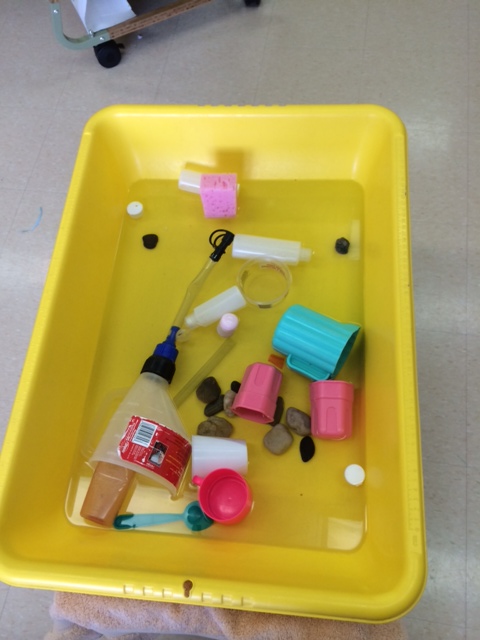 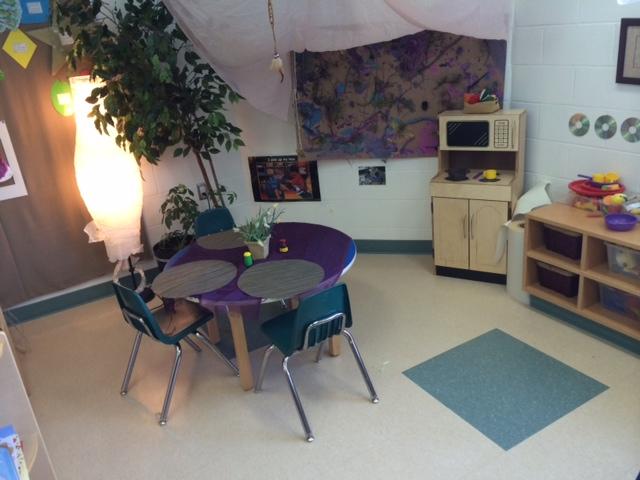 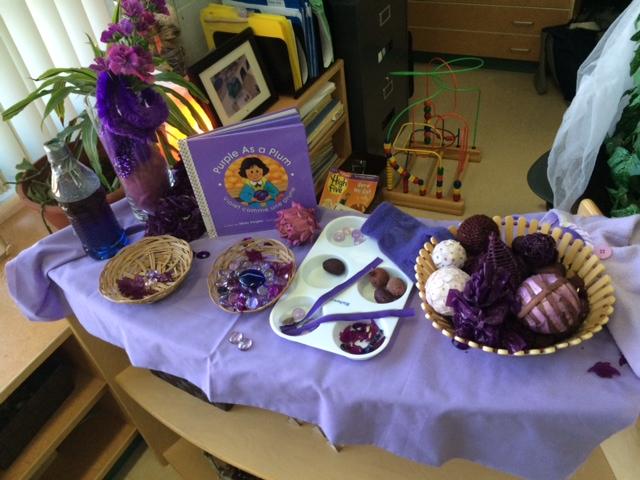 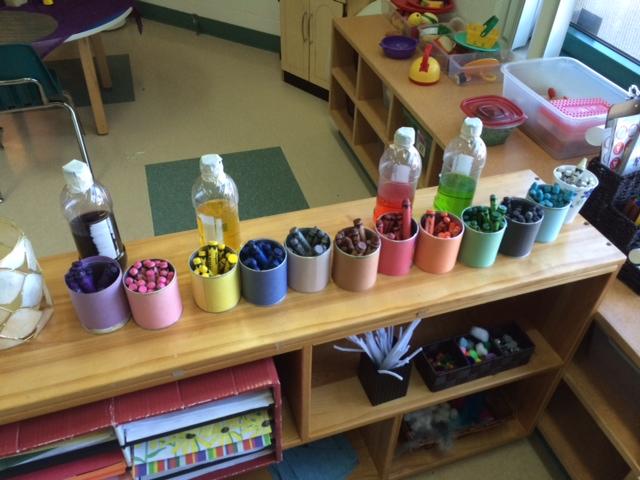 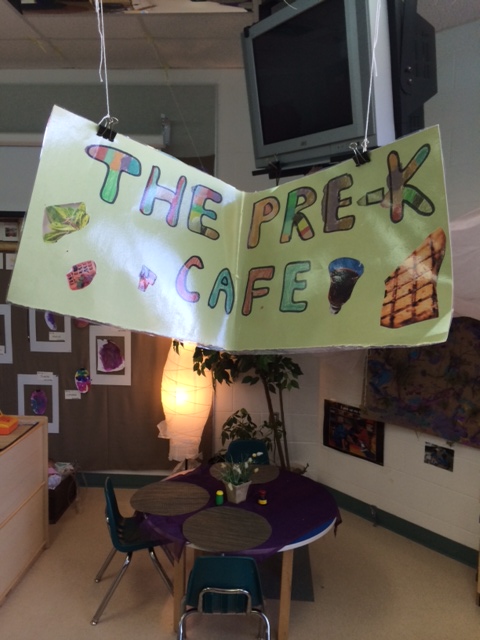 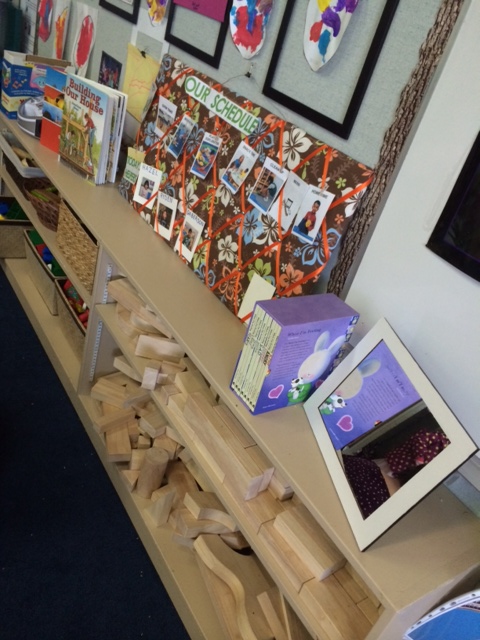 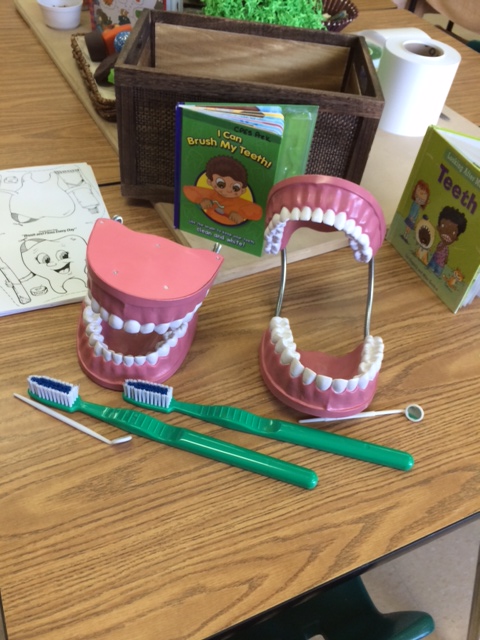 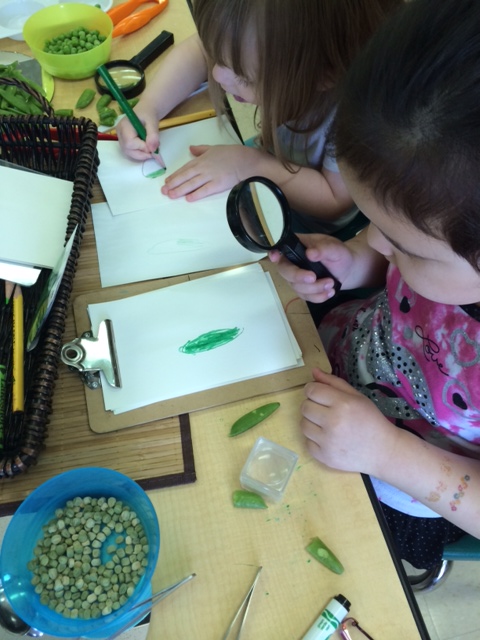